Safety Cage Ion Source
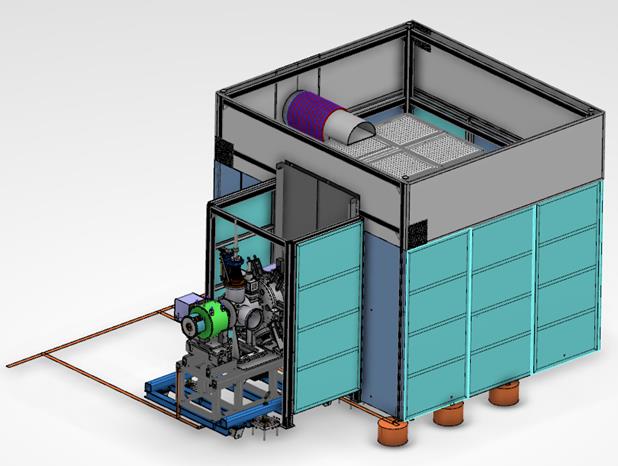 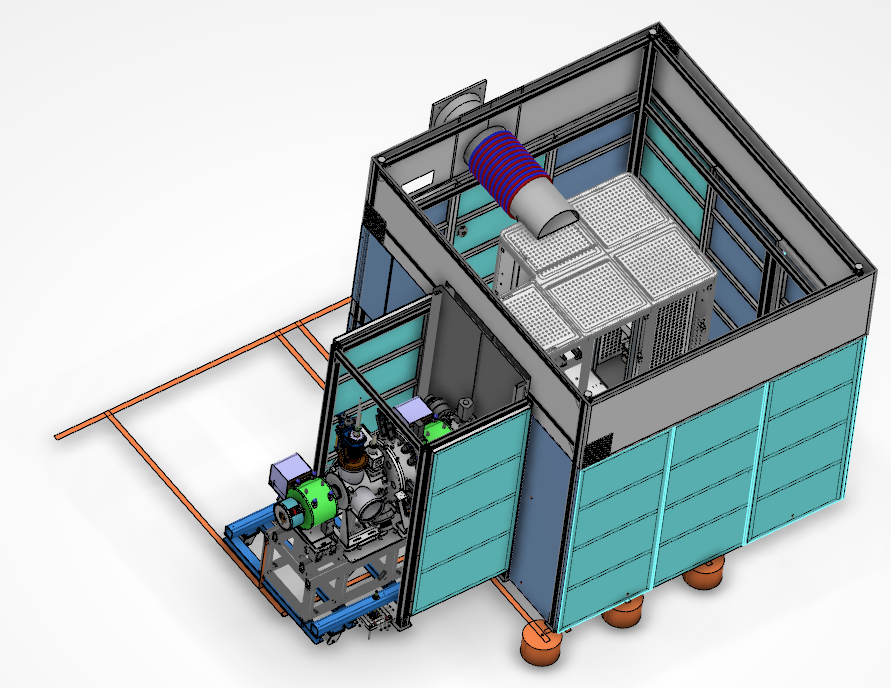 Spoke Cryomodule to Design Support stands and Alignment
Transport of the Cryomodules from CEA in Paris inside a Container on a Cradle
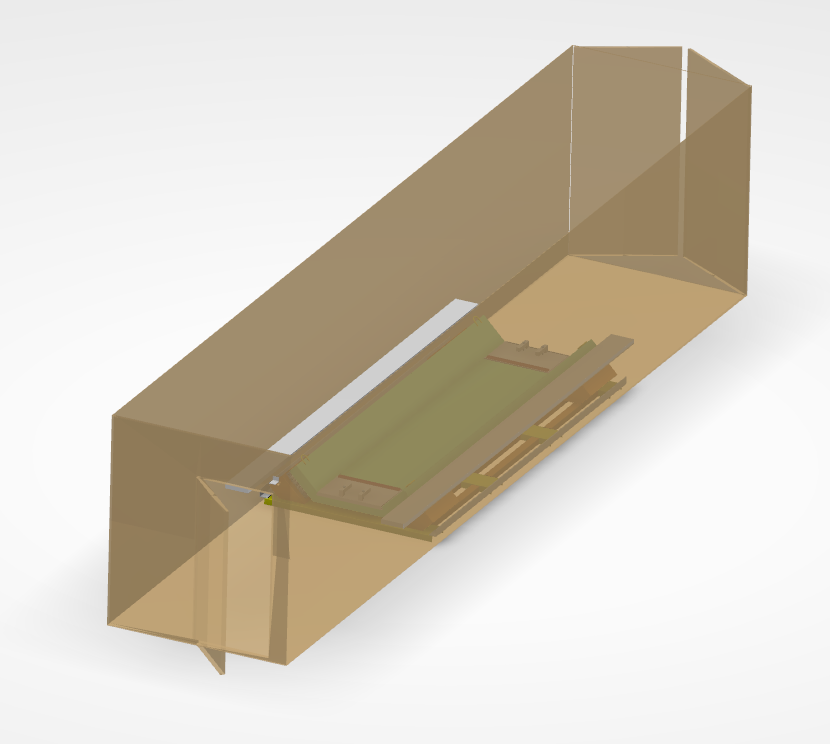 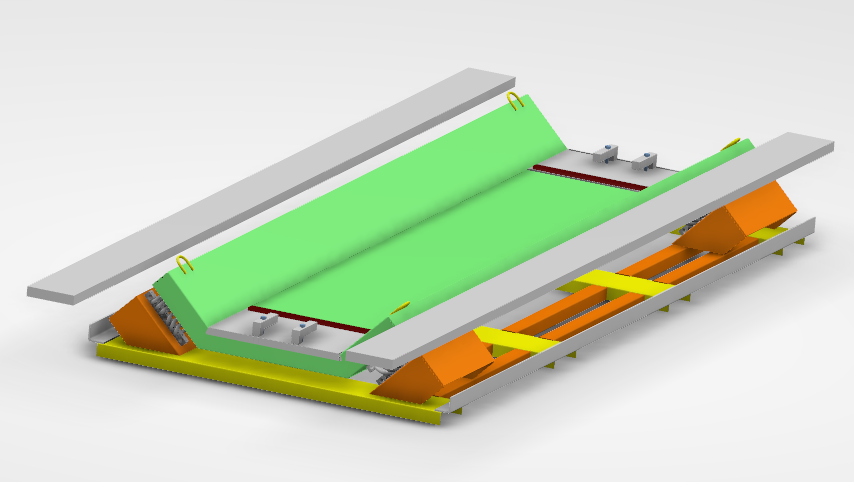 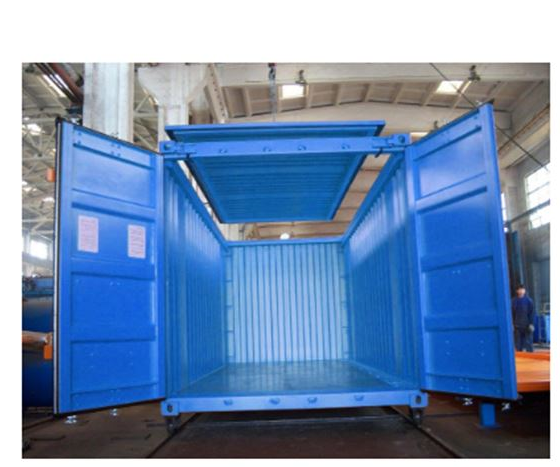 Trolley for the Cryomodule to handle it from the Containerto Support stands.Involved in the Design from Tunga Lyft
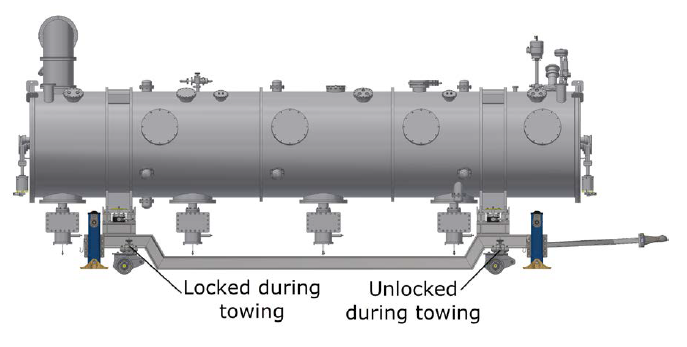 Support Stands with Alignment for Cryomodules in the Tunnel
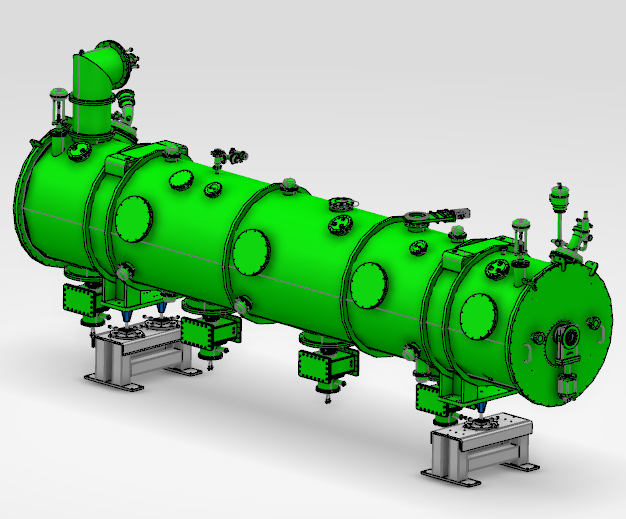 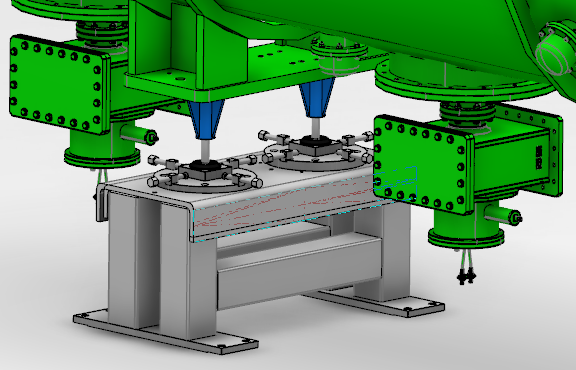 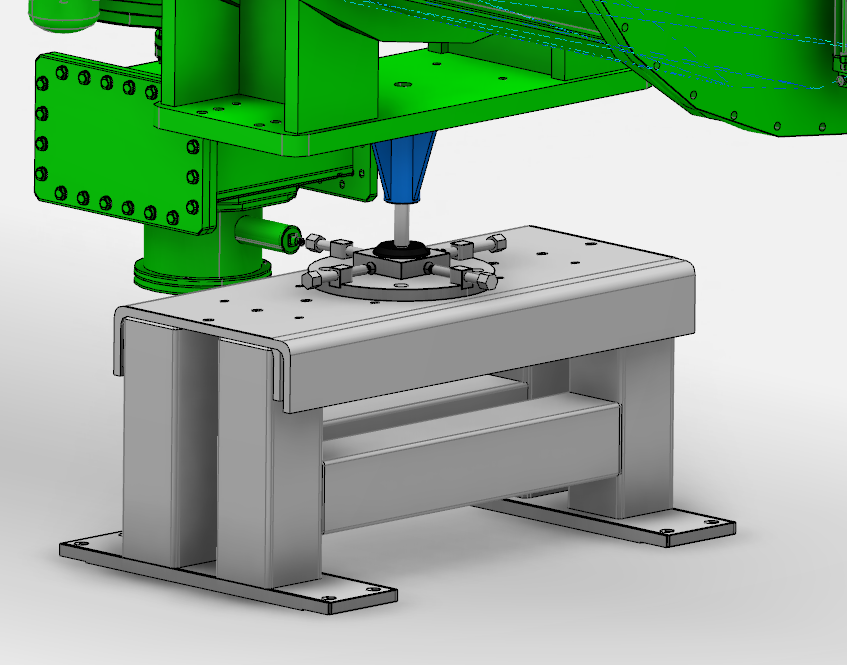 DTL – Workshop
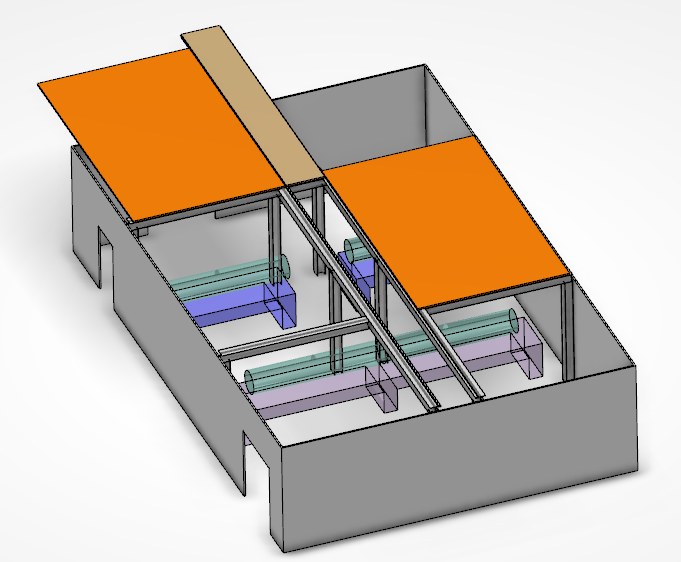 Needs Brainstorming MeetingsFinalize Review and Release in PLM Divide out work Setup a Structure for How to do Right